আজকের ক্লাসে সবাইকে স্বাগত
শিক্ষক পরিচিতি
Social
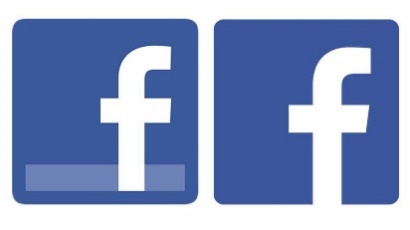 01722725976
ড.মুহাঃ আব্দুল কাফি
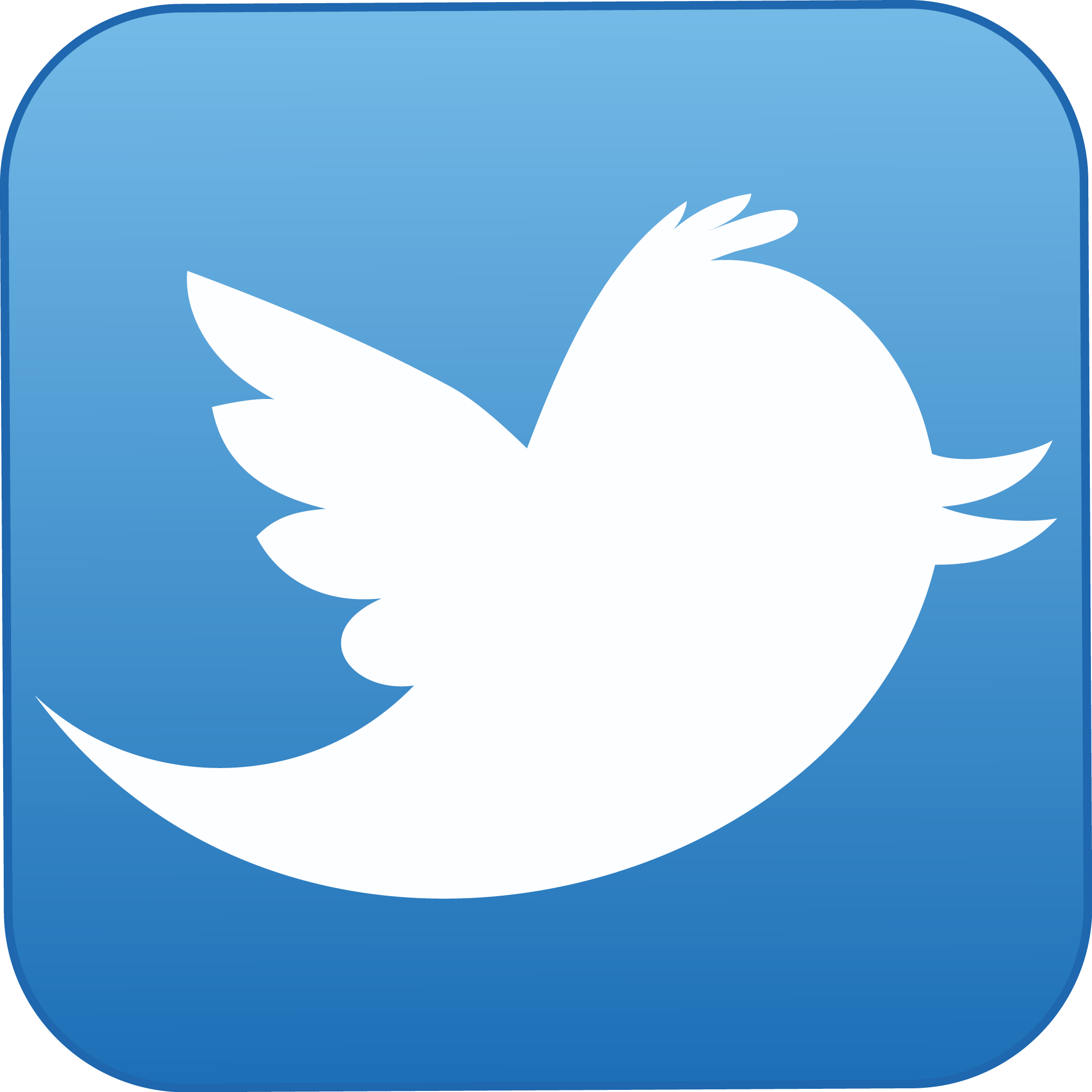 @Drkafi2
প্রভাষক (গনিত)
কালিকাপুর আলিম মাদ্রাসা, মান্দা, নওগাঁ
Dr. kafi
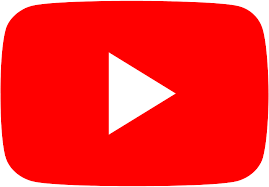 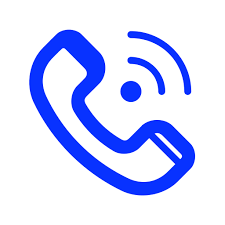 ০১৭২২৭২৫৯৭৬
kafi2014@gmail.com
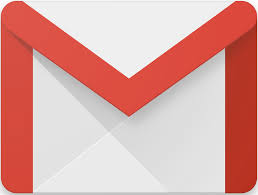 পূর্বজ্ঞান যাচাই
১. a1 b1 c1    ইহাতে কয়টি কলাম ও কয়টি সারি আছে ? 


২. a1 b1 c1
    a2 b2 c2    ইহাতে কয়টি কলাম ও কয়টি সারি আছে? 



৩. a1 b1 c1 
    a2 b2 c2
    a3 b3 c3  ইহাতে কয়টি কলাম ও কয়টি সারি আছে?
মিলিয়ে নাও
১.ইহাতে ৩টি কলাম ও ১টি সারি আছে 

 
২. a1 b1 c1
     a2 b2 c2  ইহাতে ৩টি কলাম ও ২টি সারি আছে 


৩. a1 b1 c1 
    a2 b2 c2
    a3 b3 c3  ইহাতে ৩টি কলাম ও ৩টি সারি আছে
পাঠ পরিচিতি
একাদশ শ্রেণি
উচ্চতর গণিত ১ম পত্র
অধ্যায় ০১ 
ম্যাত্রিক্স ও নির্ণায়ক
ক্লাস নং ০১
শিখন ফল
এই পাঠ শেষে শিক্ষার্থীরা ...
১. ম্যাট্রিক্স কি তা সঙ্গায়িত করতে পারবে,
২. দুটি ম্যাট্রিক্সের যোগফল নির্ণয় করতে পারবে,
৩.দুটি ম্যাট্রিক্সের বিয়োগফল নির্ণয় করতে পারবে
ম্যাট্রিক্সের সঙ্গা
Continue
ম্যাট্রিক্সের যোগফল নির্ণয়
ম্যাট্রিক্সের বিয়োগফল নির্ণয়
একক কাজ
একটি   আয়তাকার ম্যাট্রিক্স  লিখ
দলীয় কাজ
একটি  3×4  order এর ম্যাট্রিক্স  লিখ
বাড়ীর কাজ
দুটি 3×3 ক্রমের ম্যাট্রিক্স লিখে তাদের যোগফল এবং তাদের মধ্যেকার বিয়োগফল বের কর
ধন্যবাদ